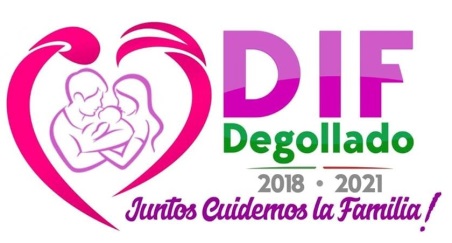 SISTEMA DIF DEGOLLADO2019
DESAYUNOS ESCOLARES
FUNDAMENTACION Y MOTIVACION JURIDICA
Las presentes reglas de operación se encuentran insertas en el marco de leyes, normas y lineamientos en marcados en el respeto de los derechos humanos.

Con fundamento en la legalidad de la asistencia social y salud, como perspectiva de bienestar social e igualdad.

Además es una las estrategias establecidas en el Plan  Nacional de Desarrollo
2019-2024.
En consonancia con la constitución Política de los Estados Unidos Mexicanos, donde se establece “ Todas las personas gozaran de los derechos humanos  reconocidos en la misma y de acuerdo a los tratados internacionales de los que el Estado Mexicano sea parte, así como de las garantías para su protección”.

Se estipula que todas las autoridades en el ámbito de sus competencias tienen la obligación de: Promover, Respetar, Proteger y garantizar los derechos humanos de conformidad con los principios de universalidad, indivisibilidad y progresividad.
Fundamentos y Motivación Jurídica
De acuerdo al articulo 4 de la Constitución Política de los Estados Unidos Mexicanos
“Toda persona tiene derecho a la alimentación nutritiva suficiente y de calidad”.

 Sistema Estatal DIF en conjunto con DIF Nacional y los Sistemas DIF municipales, promueven y coordinan la ejecución del Programa de Desayunos Escolares 
en el Estado de Jalisco.
OBJETIVO GENERAL
Contribuir al acceso de alimentos inocuos y nutritivos de la población en edad escolar, sujeta de asistencia social alimentaria, mediante la entrega de desayunos calientes y/o desayunos fríos, diseñados con base en los criterios de Calidad Nutricia, y acompañados de acciones de Orientación Alimentaria, Aseguramiento de la Calidad Alimentaría y producción de alimentos.
OBJETIVOS ESPECIFICOS
Atender prioritariamente a niñas, niños y adolescentes que acudan a planteles ubicados en localidades de alta y muy alta marginación. De acuerdo al consejo Nacional de Población.

Fomentar entre los padres de familia de los beneficiarios la participación social eje importante  de la operación del programa, (recepción, preparación y distribución ).

Fortalecer la modalidad caliente a través de la entrega de equipos de cocina, con la finalidad de crear espacios para la preparación y entrega de los alimentos.

Capacitar a las madres y padres en temas de Orientación Alimentaria.
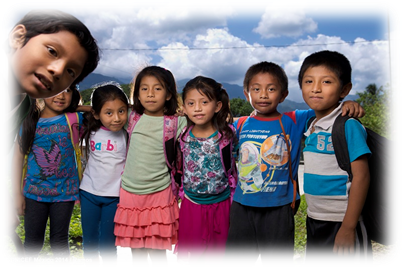 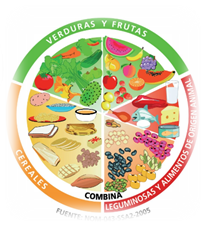 POBLACIÓN OBJETIVO
Se atienden principalmente a  niñas, 
niños y adolescentes escolarizados del Municipio de Degollado.
En condiciones de riesgo y vulnerabilidad inscritos en plánteles oficiales de nivel básico ubicados preferentemente en zonas indígenas rurales y urbano-marginadas.
INTEGRACION DE LA DESPENSA
Integración:
1 Botella de Aceite de Canola.
1 Bolsa de Lenteja Chica.
1 Bolsa de 1kg de Arroz Blanco
4 Piezas de 105 g Atún Aleta Amarilla en agua.
2 Bolsas de 300 g Avena en Hojuelas
3 Paquetes de 1 kg Harina Nixtamalizada.
1 Bolsa de 500  g Harina para  Hot cake 
1 Bolsa de 1  kg de Frijol.
* 3 paquetes de 125 g Pechuga de pollo deshebrada.
25 Litros de leche descremada ultra pasteurizada.

*La pechuga de pollo se incluirá en la dotación a partir del mes de Junio 2019.
CANTIDADES MONTOS Y RANGOS DE BENEFICIOS O APOYOS
El cuota deberá sustentarse en el acta de reunión de madres y padres de familia donde se especifica que SOLO es para la compra de alimentos perecederos y los gastos de operación.
Cuota de Recuperación
Ambas modalidades .50 centavos.
En el Caso de la modalidad caliente se podrá incrementar sin exceder los $9.00 por ración.

En caso de contar con una persona, que cocine se levanta acta, donde se especifique: Es una gratificación voluntaria, Independiente de la cuota de recuperación del desayuno escolar.
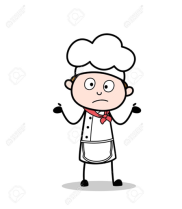 DIF queda fuera de cualquier responsabilidad.
El recurso generado por el programa no se podrá 
Utilizar para otros fines.
CANTIDADES MONTOS Y RANGOS DE BENEFICIOS O APOYOS
Los apoyos se otorgan mensualmente, por parte de un proveedor.


El apoyo puede extenderse a los años de asistencia del beneficiario al plantel escolar según  requiera.
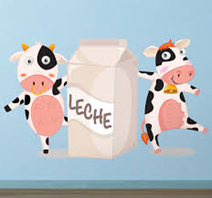 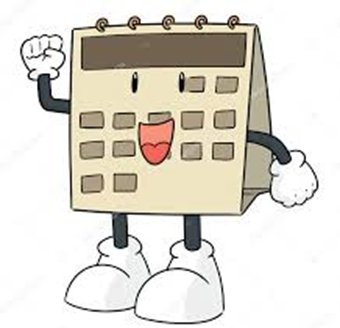 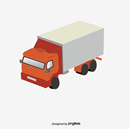 TEMPORALIDAD
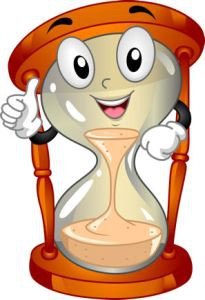 Es otorgado por ciclo escolar; puede extenderse a los años que el niño permanezca en el plantel y siempre y cuando los padres de familia estén de acuerdo en seguir recibiendo el apoyo.
Criterios de Selección para población Objetivo

Ser niñas niños y adolescentes que por sus condiciones físicas o sociales requieran de servicio para su bienestar y residan en el estado de Jalisco.

Que asistan a planteles escolares oficiales de educación publica básica, preferentemente indígenas, rurales y urbano marginadas.
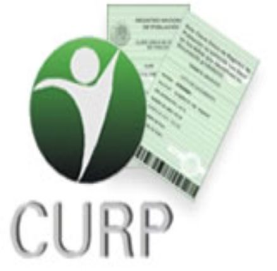 MÉTODOS Y/O PROCEDIMIENTOS DE SELECCIÓN
Contar con CURP
En caso de NO contar con este documento, será responsabilidad  DIF Municipal  gestionar en un plazo no mayor a 3 meses, para integrarlo al expediente.
El Sistema DIF deberá difundir el programa, para contar oportunamente con las solicitudes y documentación  para su inscripción de los beneficiarios.
Criterios de Elegibilidad, Requisitos y Restricciones
Planteles oficiales
Preferentemente indígenas, rurales y urbano marginadas del Estado
El plantel escolar  SE encuentre ubicado en localidades de alta y muy alto índice de marginación de acuerdo a la CONAPO.
CAUSAS DE INCUMPLIMIENTO, RETENCION Y SUSPENSION DE RECURSO
Se puede dar de baja a un beneficiario:

Mal uso del alimento, venderlo utilizarlo para otros fines.

Darse de baja el plantel escolar.

Fallecimiento del beneficiario.

Baja justificada por escrito acta o minuta de las madres y padres de familia, no se comprometen de acuerdo a las reglas.
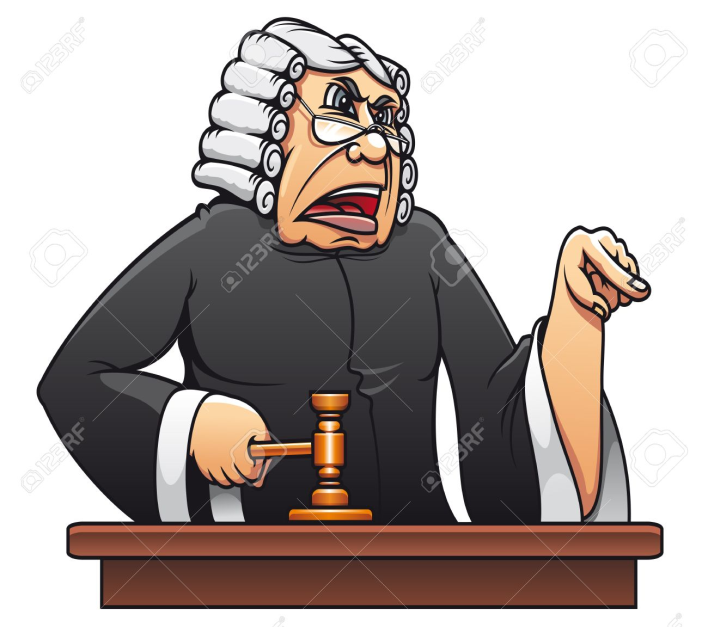 ”ELLOS SE RESPONSABILIZAN DE LA ALIMENTACION DE SUS HIJOS”
OBLIGACIONES DE LOS BENEFICIARIOS
El plantel debe bridar las facilidades para la operación del programa. 

(RECEPCION ALMACENAMIENTO,ELABORACION,DISTRIBUCION Y ENTREGA DE LOS ALIMENTOS PARA SU CONSUMO DENTRO DEL PLANTEL).

Conformar Comité de padres de familia  de desayunos escolares y contraloría social.
Participar activamente en la operación del programa.

El Tesorero del comité de desayunos y contraloría social deberán contar con una libreta contable para llevar el control de los ingresos y egresos de las cuotas de recuperación.

Preparar los menús establecidos en el Manual de Desayunos escolares calientes.
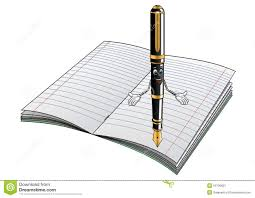 BAJO NINGUNA CIRCUNSTANCIA SE  AUTORIZA ALTERAR LA CUOTA DE RECUPERACION  DEL DESAYUNO ESCOLAR
NO SE PERMITE SU VENTA AL PUBLICO 

SE SUSPENDERA EL APOYO.
OBLIGACIONES DE LOS BENEFICIARIOS
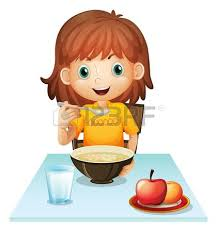 En caso de menores que no puedan pagar la cuota de recuperación DIF municipal gestionará la forma de solventar  temporalmente.
Toda modificación o actualización del padrón de beneficiarios del programa de desayunos escolares debe sustentarse con documento y solicitar autorización mediante oficio a DIF Jalisco .
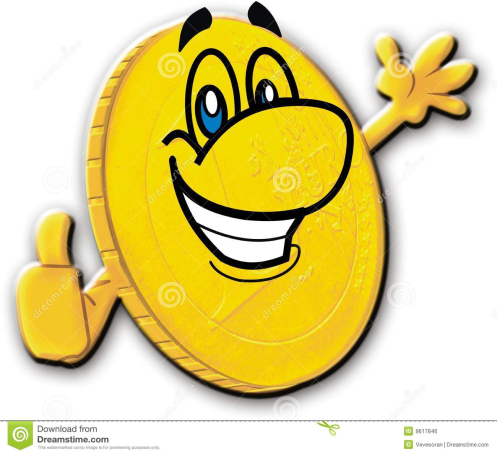 CAUSAS PARA SUSPENDER O RETENER LOS APOYOS A LOS SISTEMAS DIF MUNICIPALES
Condicionar la entrega de los alimentos por situaciones fuera de las reglas de operación.

Entregar o vender alimento a población abierta.

Entregar o vender alimento  para fines  electorales o de proselitismo.

Entregar incompleto los alimentos a los planteles escolares.
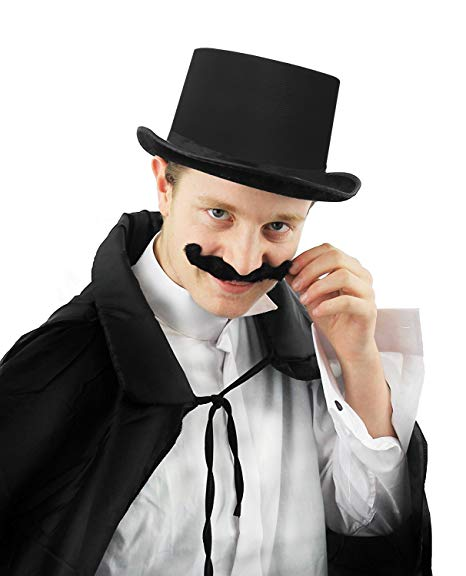 DENUNCIAS
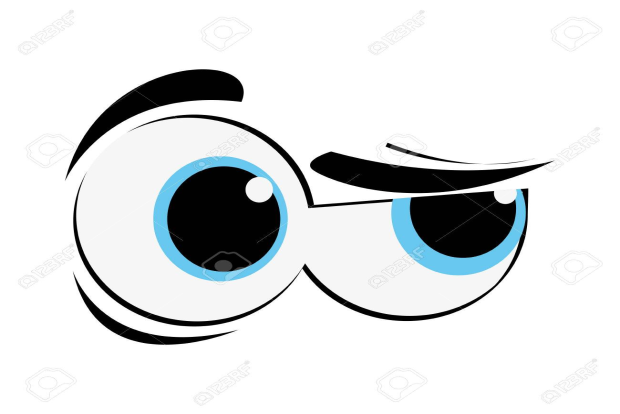 La ciudadanía en general podrá realizar de forma escrita, telefónica, vía internet  de cualquier hecho, acto u omisión que interfiera con  la correcta operación del programa y/o atente contra los derechos de los beneficiarios.
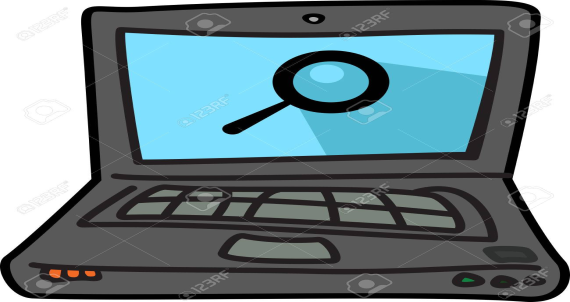 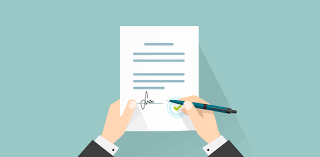